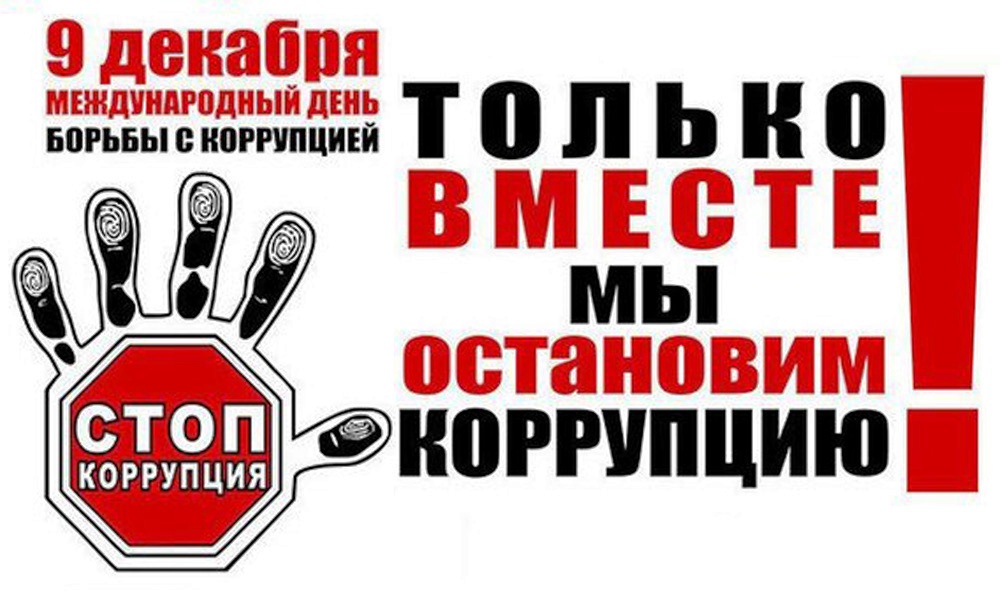 Скажи коррупции – НЕТ!
9 декабря Международный день борьбы с коррупцией
9 декабря по решению Организации Объединенных Наций ежегодно отмечается Международный день борьбы с коррупцией (International Day Against Corruption). В этот день в 2003 году в мексиканском городе Мерида на Политической конференции высокого уровня была открыта для подписания Конвенция ООН против коррупции, принятая Генеральной ассамблеей ООН 1 ноября 2003 года.
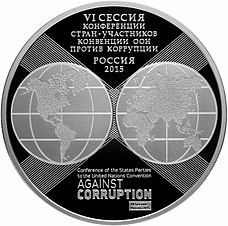 Конвенция является комплексным универсальным международным договором, препятствующим развитию и распространению коррупции во всех сферах жизнедеятельности современного общества. Документ обязывает подписавшие его государства объявить уголовным преступлением взятки, хищение бюджетных средств и отмывание коррупционных доходов.
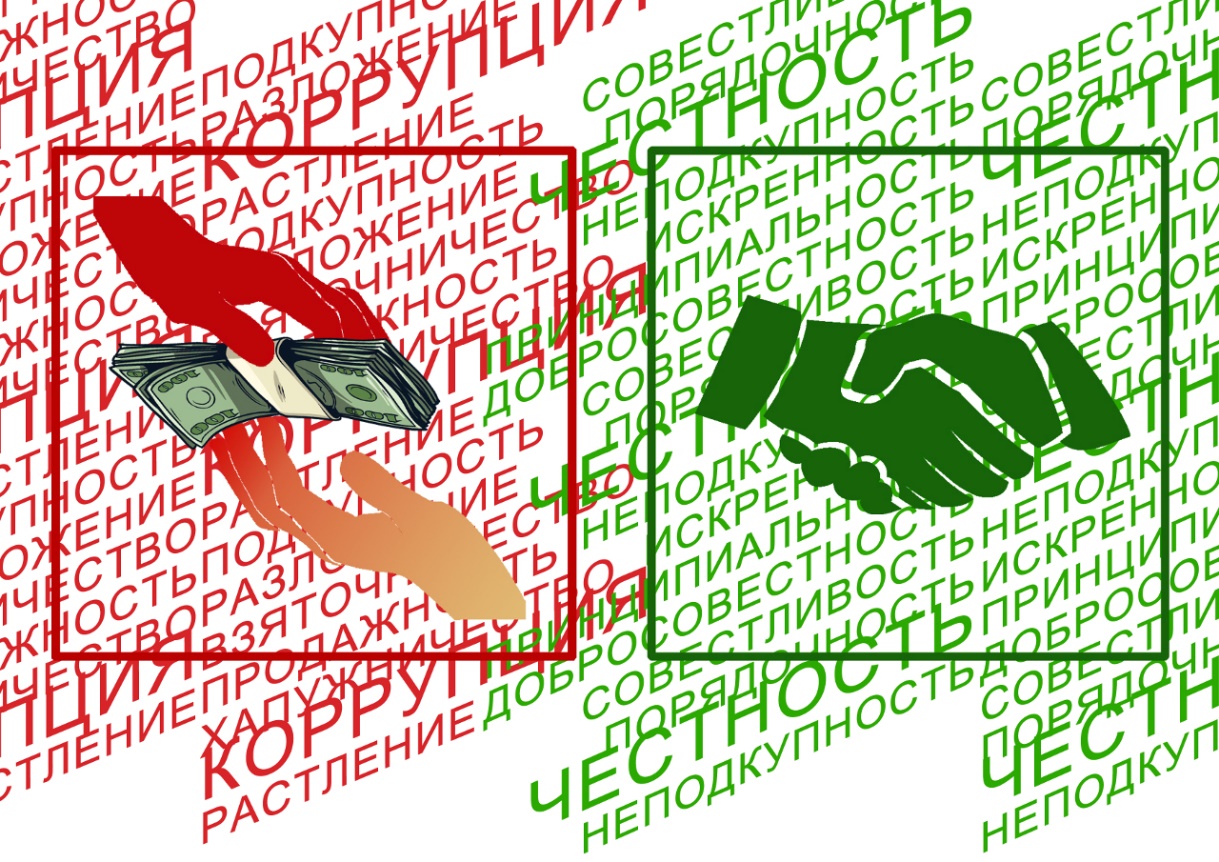 Конвенция не содержит прямого определения коррупции.
Сложность определения коррупции в том, что она включает широкий спектр незаконных действий.
В этой связи международным сообществом было достигнуто согласие о выделении определенного минимального перечня коррупционных проявлений. При этом за каждым отдельным государством оставлено право выхода за минимальные стандарты, установленные Конвенцией.
В упрощенном виде под коррупцией понимается злоупотребление доверенной властью в целях личной наживы. 
Коррупция публичного должностного лица предполагает предоставление и получение им выгод способами, запрещенными законом либо несовместимыми с его должностными обязанностями.
Виды коррупции, указанные в Конвенции:
Подкуп должностных лиц в государственном секторе;
Подкуп должностных лиц в частном секторе; 
Хищение, неправомерное присвоение или иное нецелевое использование имущества публичным должностным лицом;
Злоупотребление влиянием;
Злоупотребление служебным положением;
Незаконное обогащение.
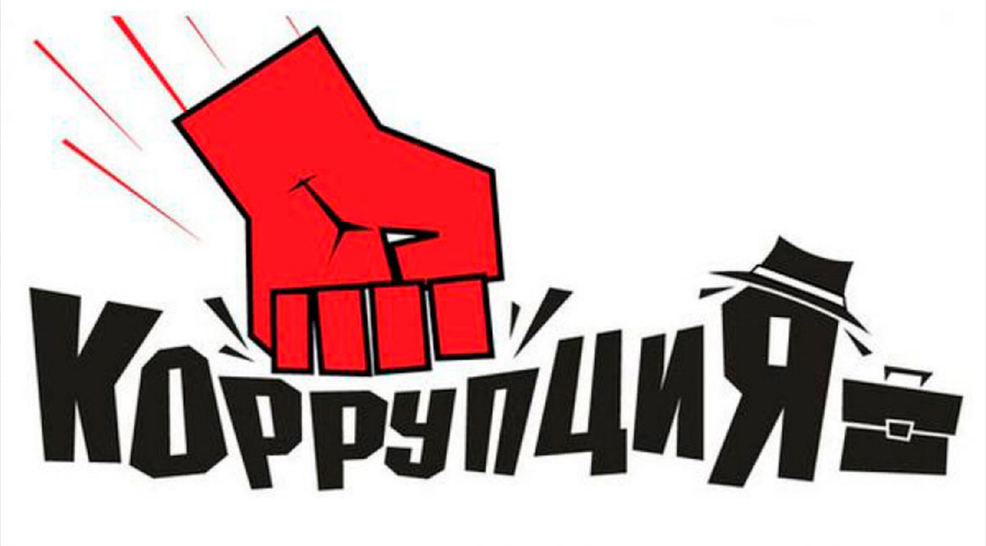 Подкуп
деяние, состоящее в предоставлении выгод с целью оказания ненадлежащего воздействия на принимаемые решения и действия должностного лица. Инициатором может выступать как должностное лицо, так и заинтересованная сторона.
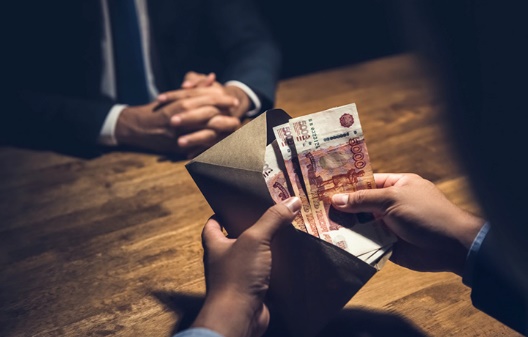 Хищение
неправомерное присвоение или иное нецелевое использование имущества публичным должностным лицом
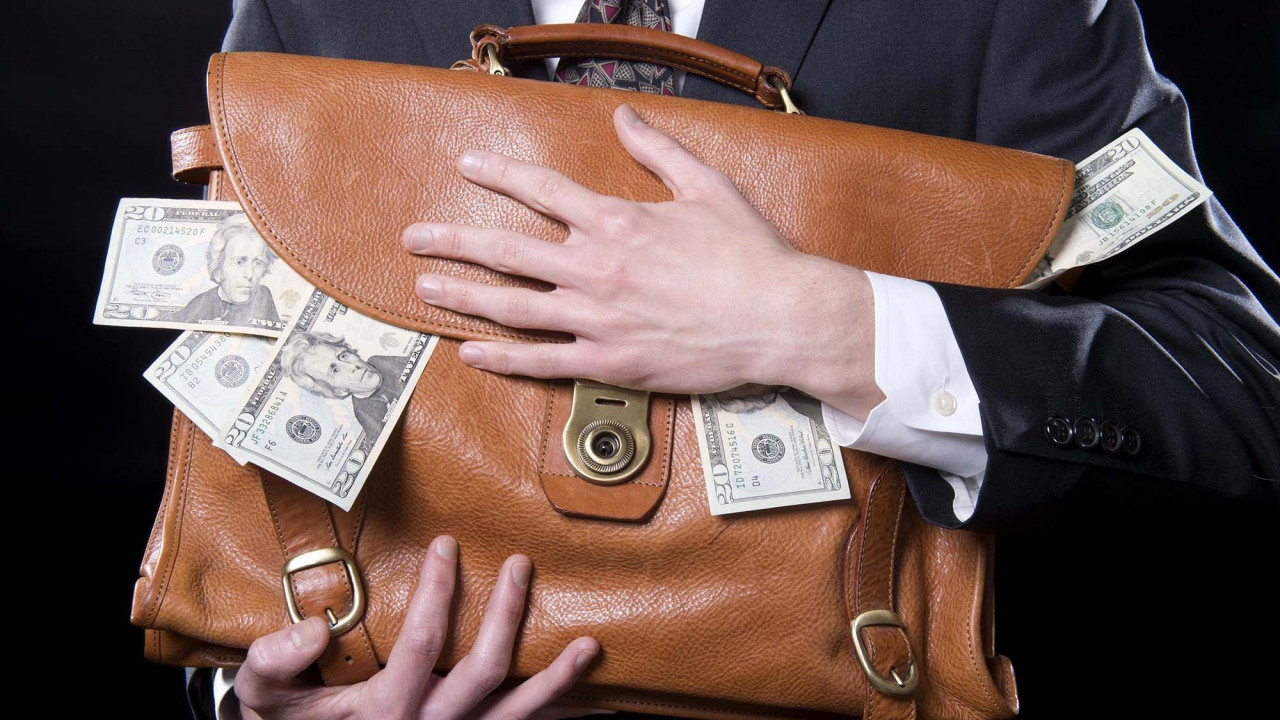 Злоупотребление влиянием
обещание, предложение или предоставление публичному должностному лицу или любому другому лицу, лично или через посредников, какого-либо неправомерного преимущества, с тем чтобы это публичное должностное лицо или такое другое лицо злоупотребило своим действительными ли предполагаемым влиянием с целью получения от администрации или публичного органа Государства-участника какого-либо неправомерного преимущества для первоначального инициатора.
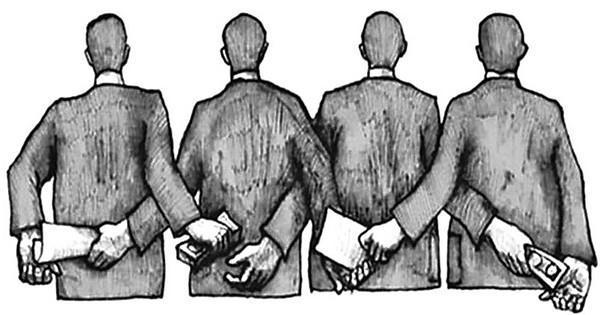 Злоупотребление служебным положением
Незаконное действие или бездействие должностного лица в контексте исполнения своих обязанностей с целью получения неправомерного преимущества лично для себя или в интересах третьих лиц и организаций.
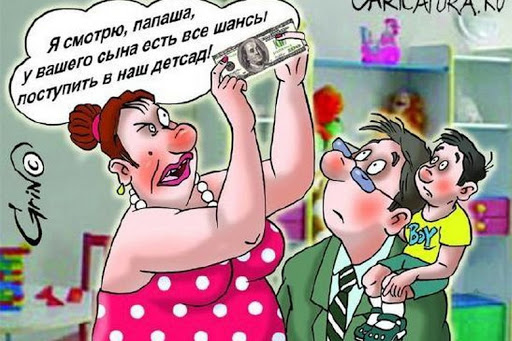 Незаконное обогащение
Существенное увеличение активов публичного должностного лица, которое не может быть разумно объяснено исходя из его законных доходов.
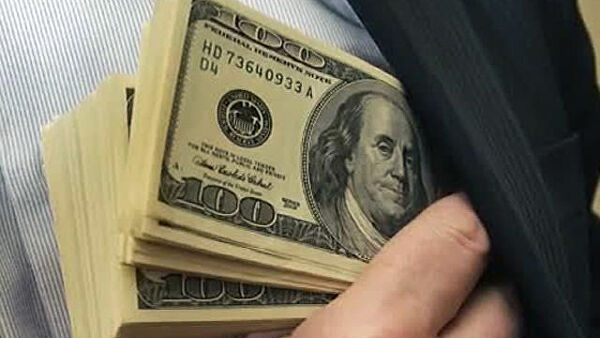 Россия в числе первых стран подписала Конвенцию и впоследствии ратифицировала ее Федеральным законом "О ратификации Конвенции Организации Объединенных Наций против коррупции" от 08.03.2006 № 40-ФЗ.
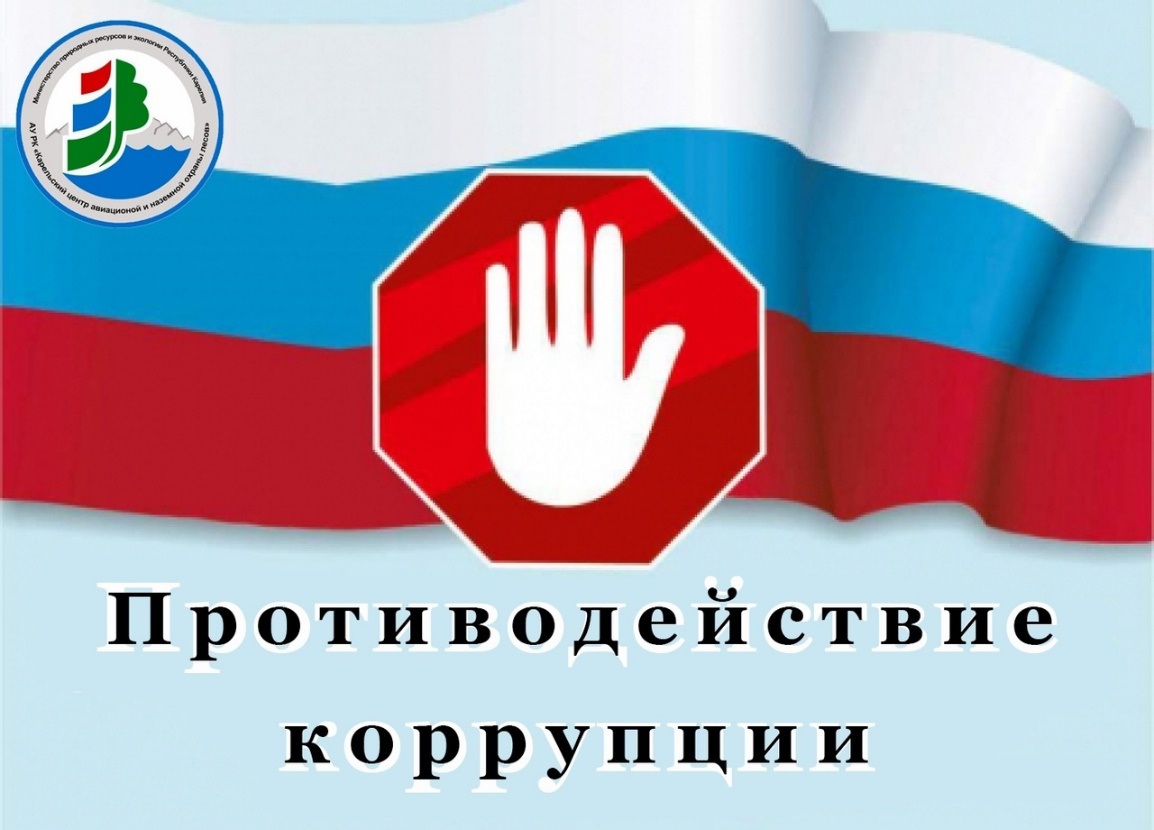 Принят Федеральный закон «О противодействии коррупции» от 25.12.2008 N 273-ФЗ
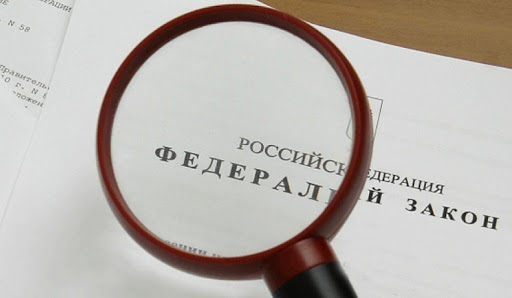 Коррупция
- это злоупотребление служебным положением, дача взятки, получение взятки, злоупотребление полномочиями, коммерческий подкуп либо иное незаконное использование физическим лицом своего должностного положения вопреки законным интересам общества и государства в целях получения выгоды в виде денег, ценностей, иного имущества или услуг имущественного характера, иных имущественных прав для себя или для третьих лиц либо незаконное предоставление такой выгоды указанному лицу другими физическими лицами, совершение деяний, указанных выше, от имени или в интересах юридического лица (ст. 1 Федерального закона от 25.12.2008 N 273-ФЗ «О противодействии коррупции»).
Классификация типичных правонарушений коррупционного характера по России
Классификация типичных правонарушений коррупционного характера по Волгоградской области
Виды наказаний за коррупционные проступки
Принудительные работы
Арест
Лишение свободы
Реестр лиц, привлеченных к административной ответственности за совершение административного правонарушения, предусмотренного статьей 19.28 КоАП (незаконное вознаграждение от имени юридического лица).
Волгоградская область
Российская Федерация
2017
2018
2019
4
179
2020
Преступления коррупционной направленности